The Philosophy, Approach, and Benefits of the Philanthropic Conversation with Your Clients
Presented to: Sioux Falls Estate Planning Council
Brian Mortenson
CEO / President
St. Joseph’s Foundation
Barrow Neurological Foundation
Thursday, May 21, 2015
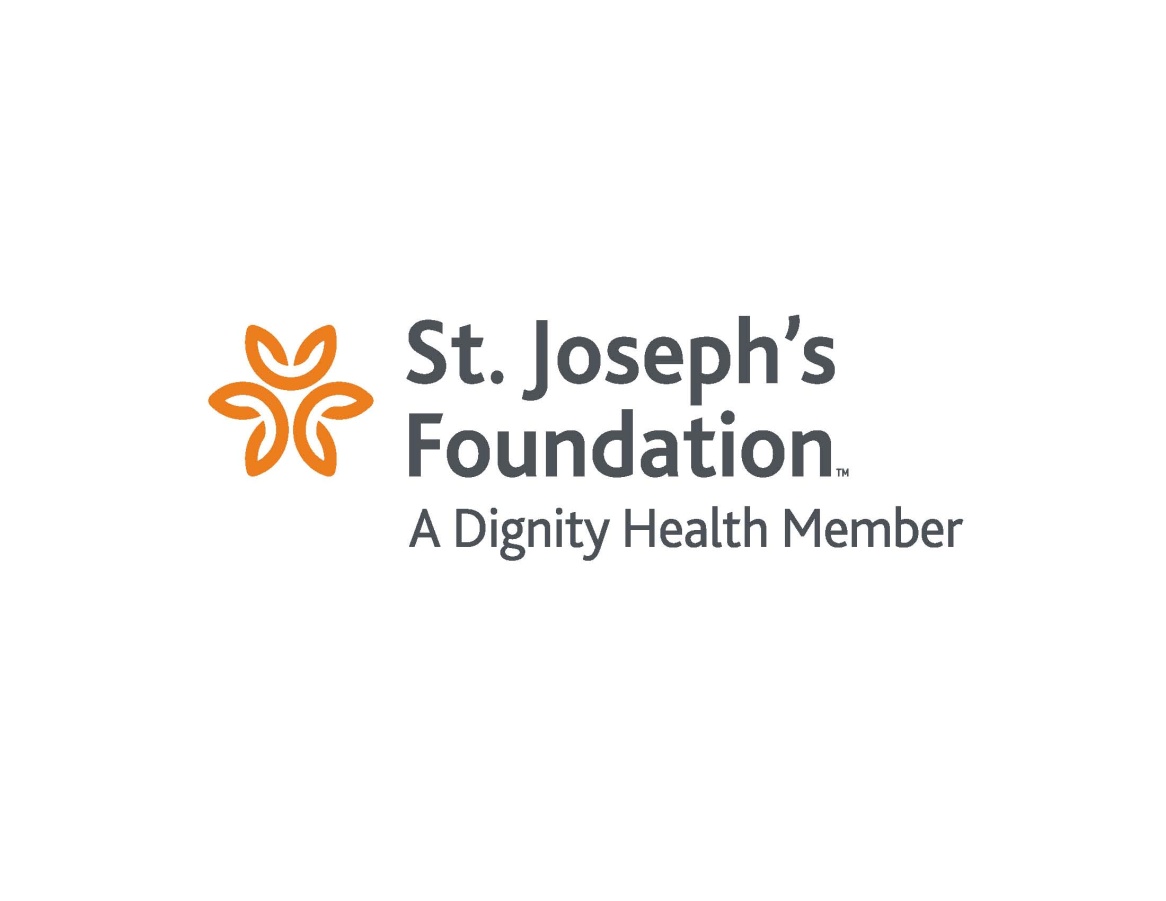 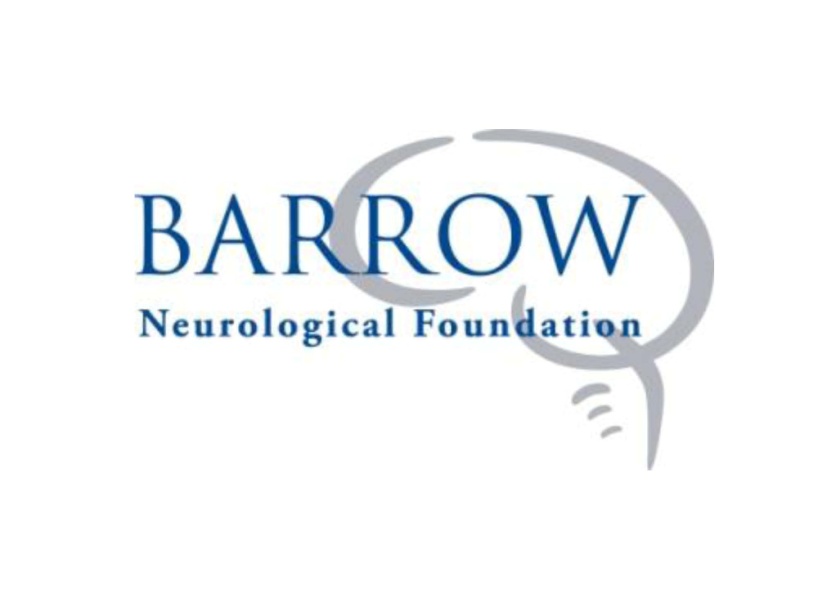 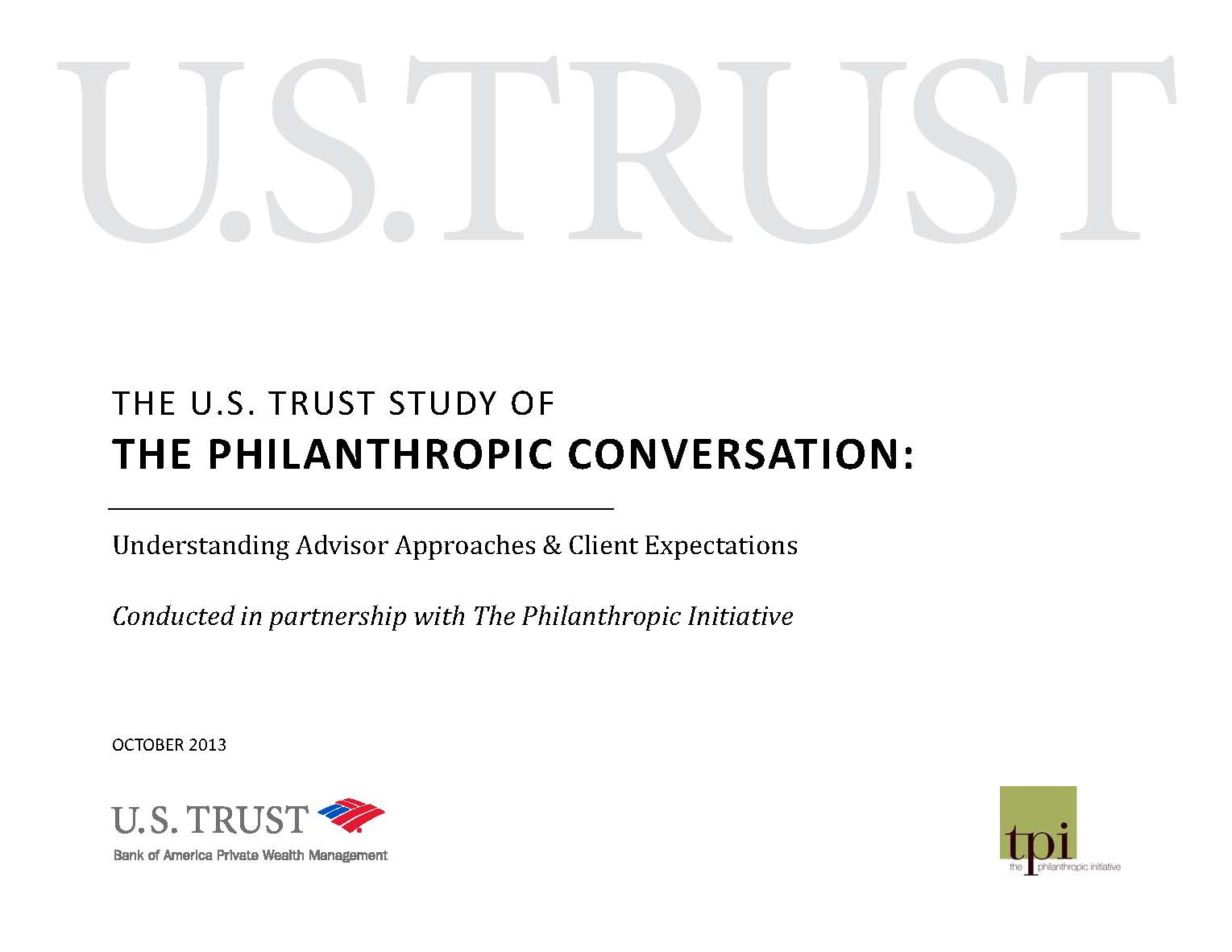 2
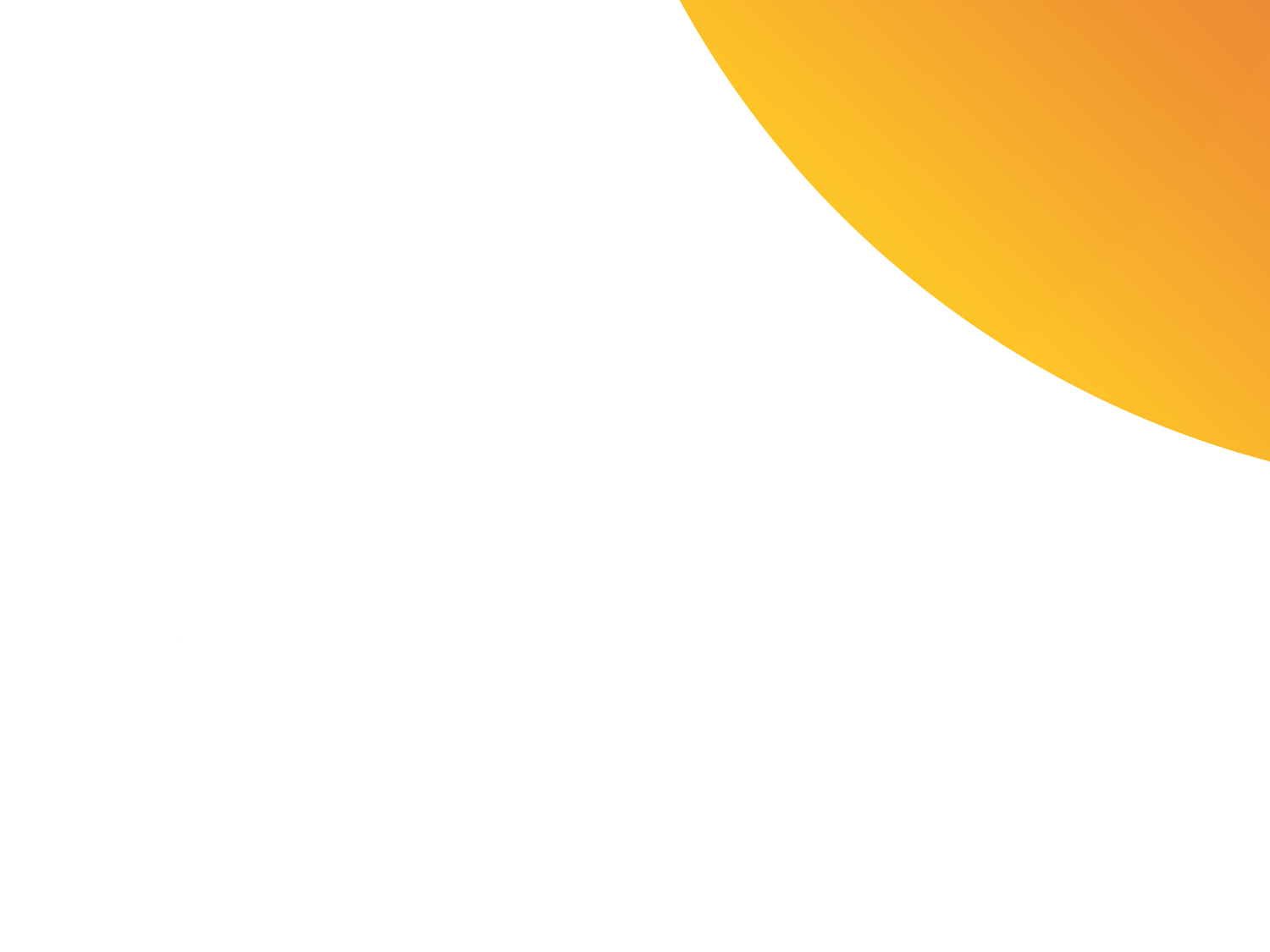 Key Findings from the U.S. Trust Study:
Advisors and clients disagree about the focus of their philanthropic conversations. Advisors believe their philanthropic discussions are equally balanced between their clients’ personal goals/interests and technical topics, but most consumers say their advisors primarily focus on the technical aspects of giving, including tax consequences. Consumers want advisors to adopt a more balanced approach, focusing on both their personal passions/charitable interests and technical topics.
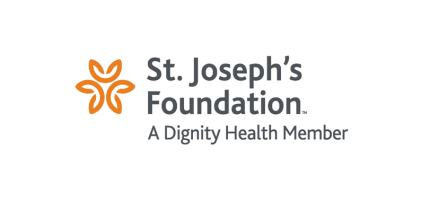 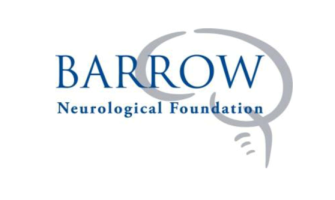 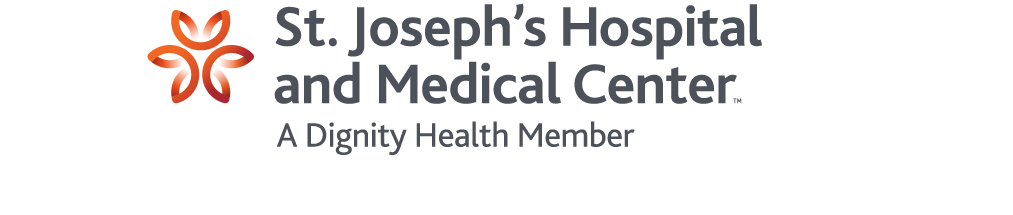 3
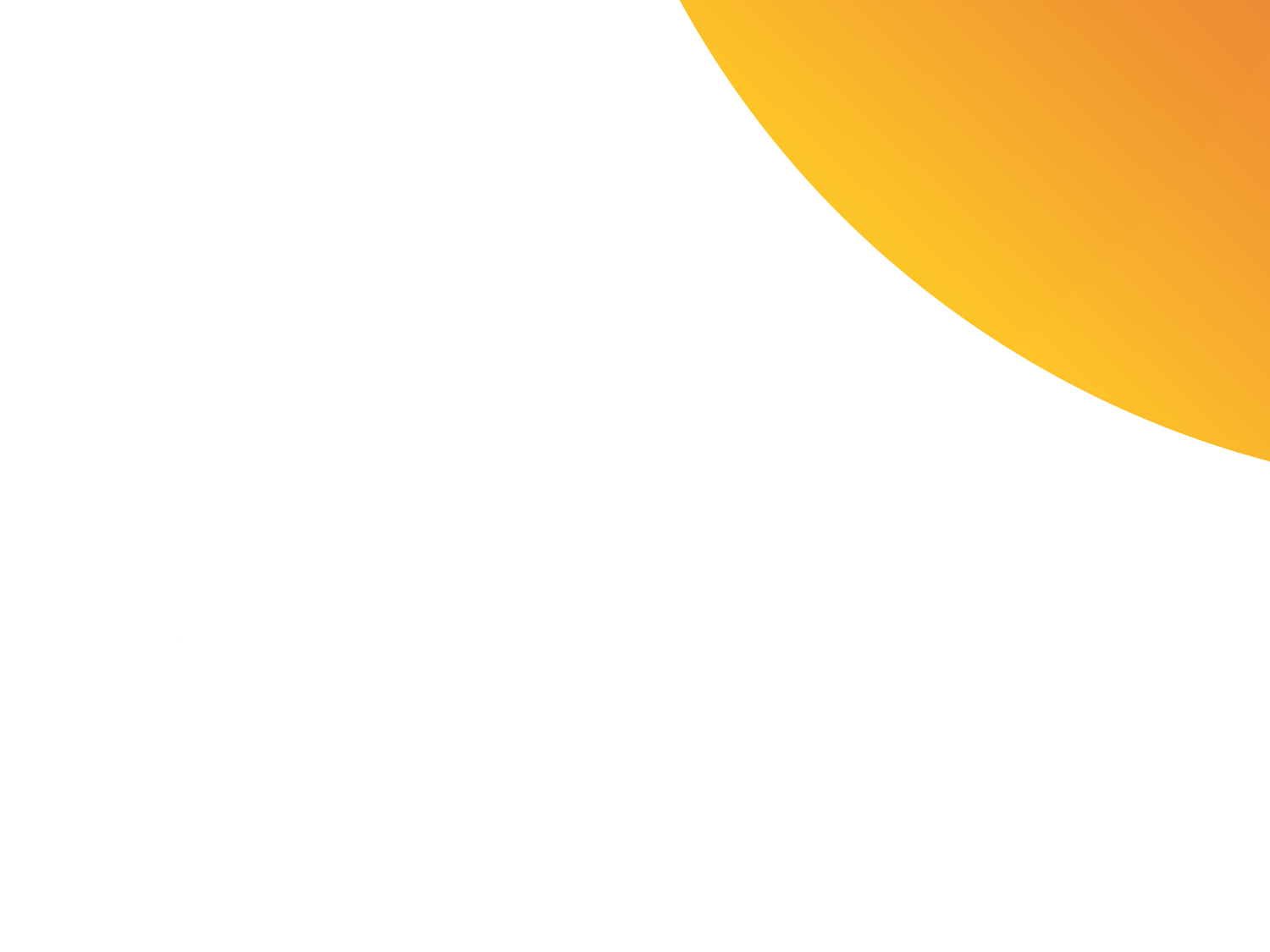 Key Findings from the U.S. Trust Study:
Less than half of consumers are fully satisfied with the philanthropic conversations they have with advisors, likely influenced by the disparity between advisor focus and client desires.
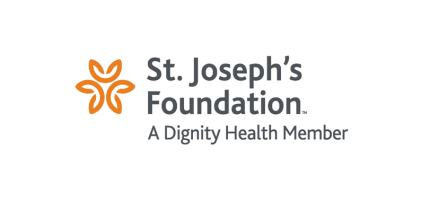 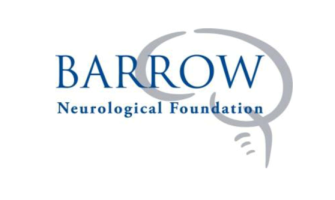 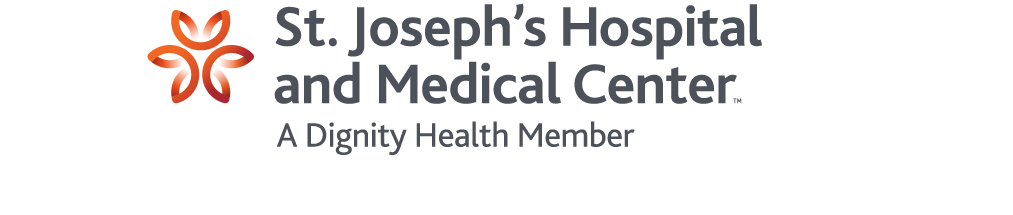 4
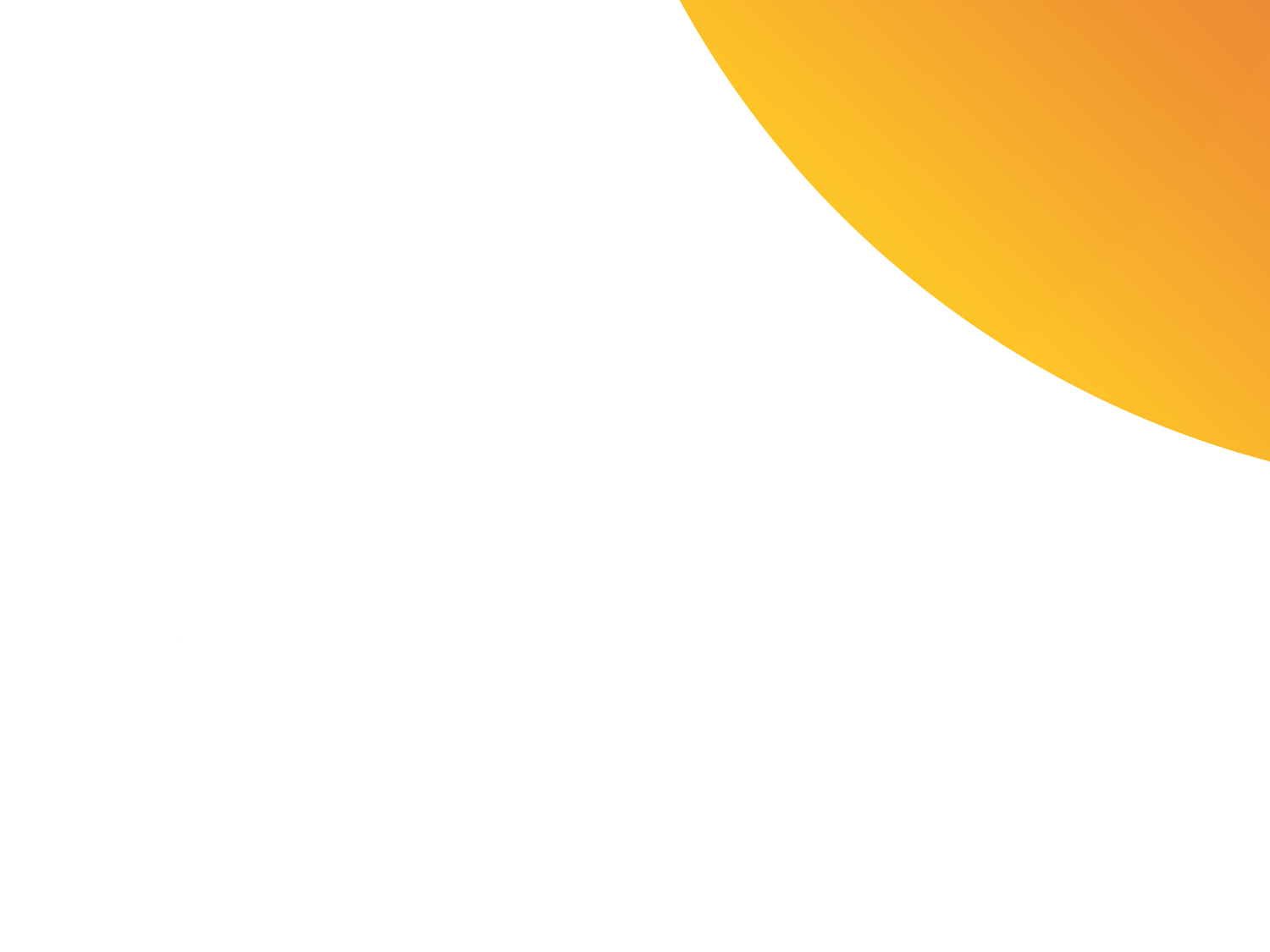 Key Findings from the U.S. Trust Study:
Most advisors say discussing philanthropy with their clients is good for their business development.
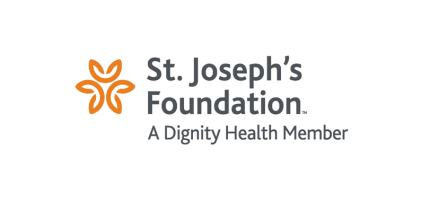 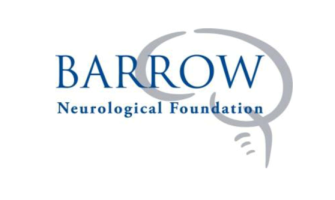 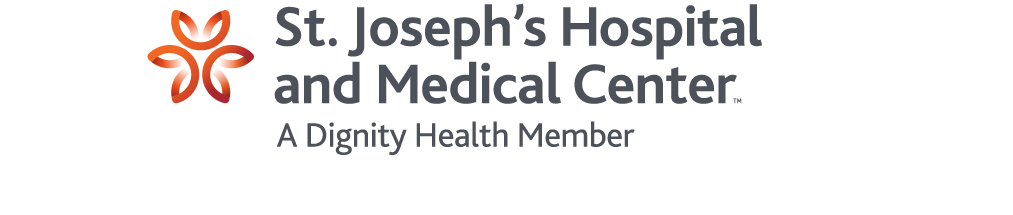 5
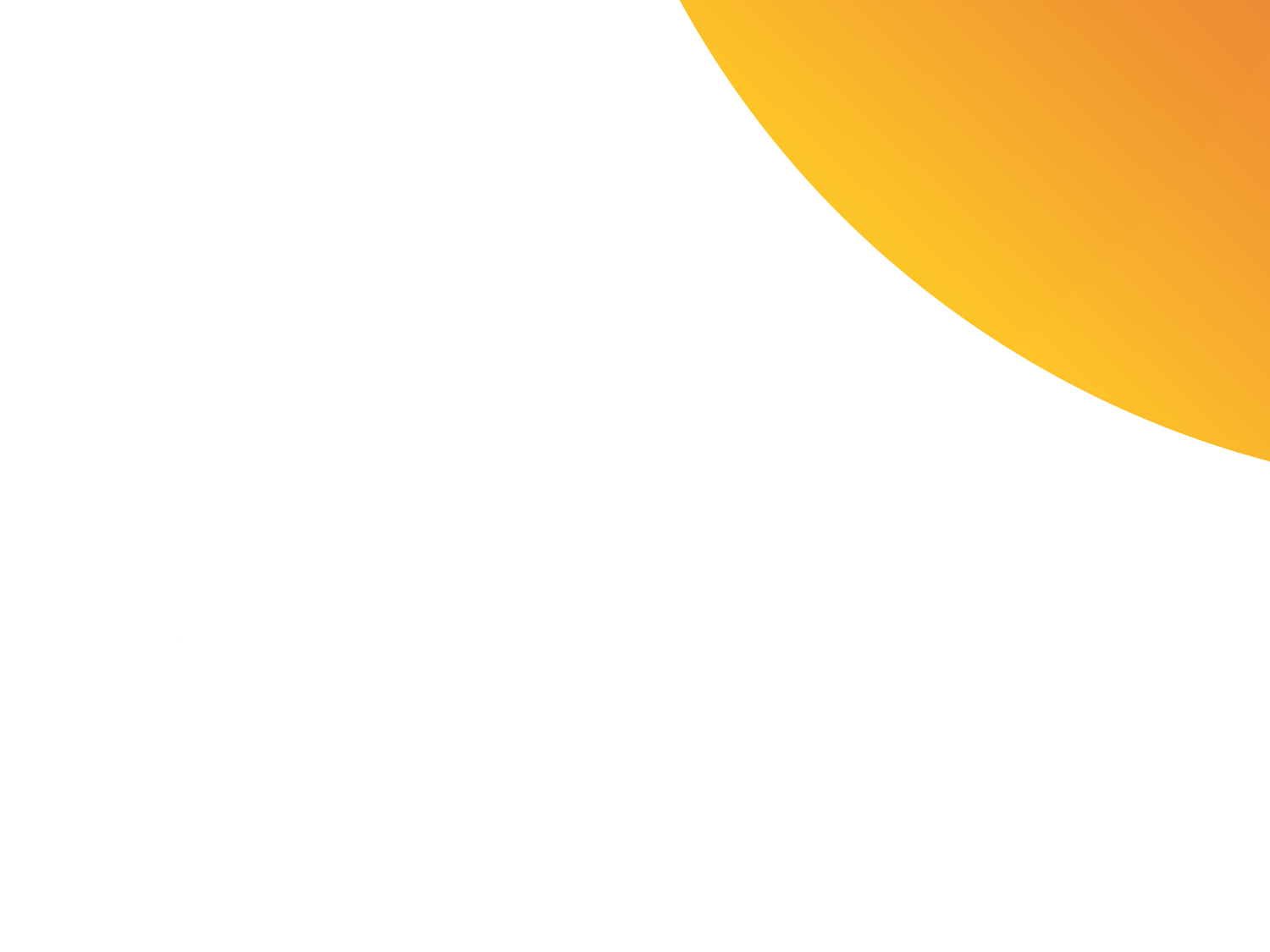 Key Findings from the U.S. Trust Study:
While advisors correctly report their clients’ top motivations to give (personal passion, a desire to give back/make an impact), they overestimate the importance of tax benefits and enhancing the family name/business, while underestimating the desire to encourage future generations in philanthropy.
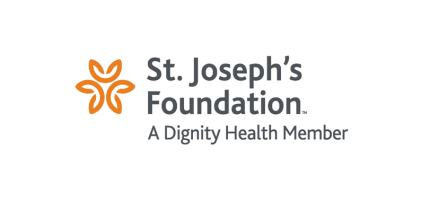 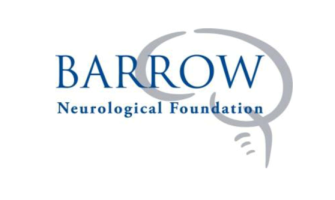 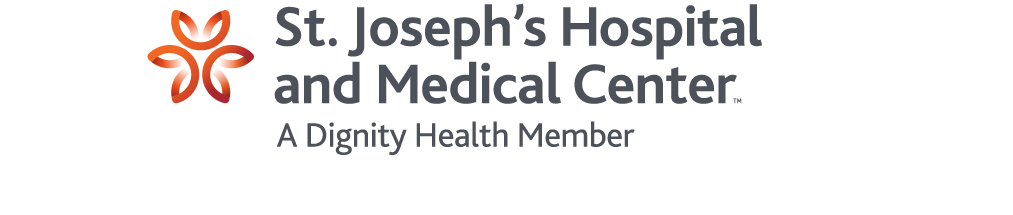 6
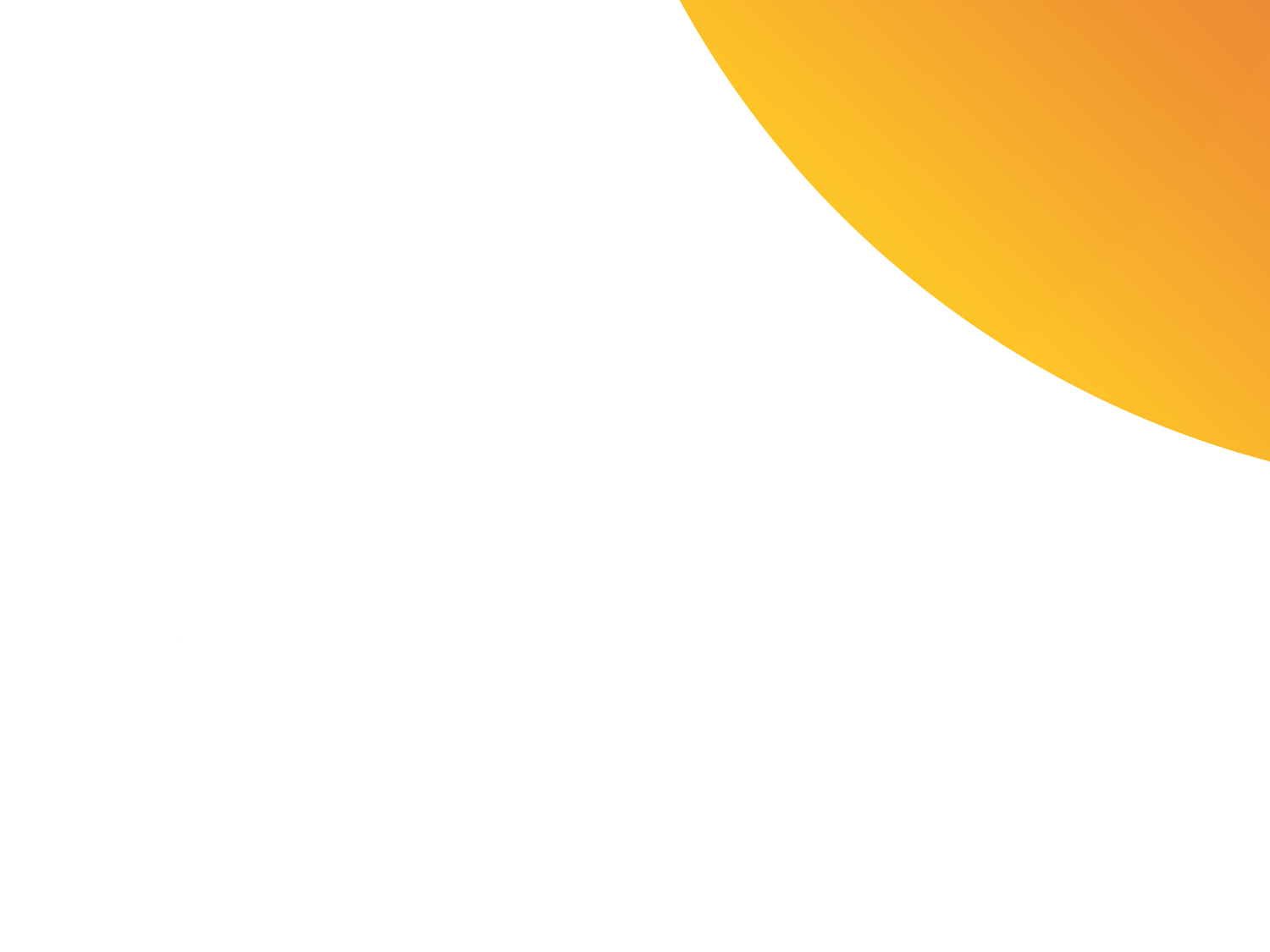 Key Findings from the U.S. Trust Study:
One-third of advisors say they initiate philanthropic discussion with their clients; however, far fewer consumers say that their advisor brings up the subject on their own.
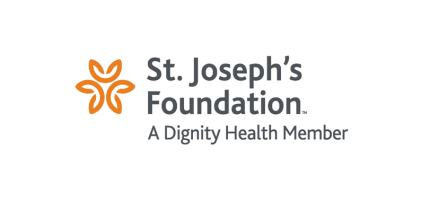 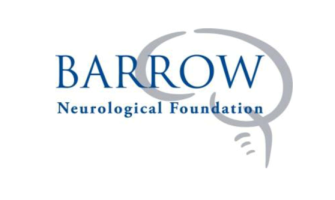 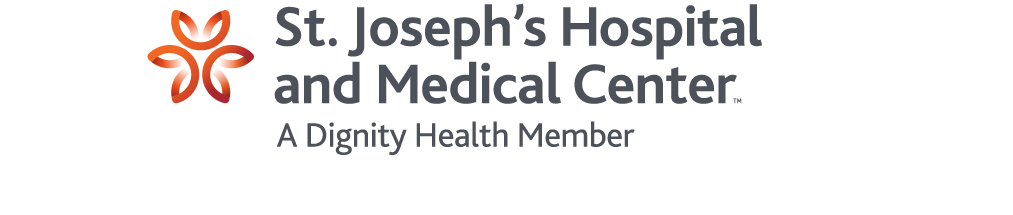 7
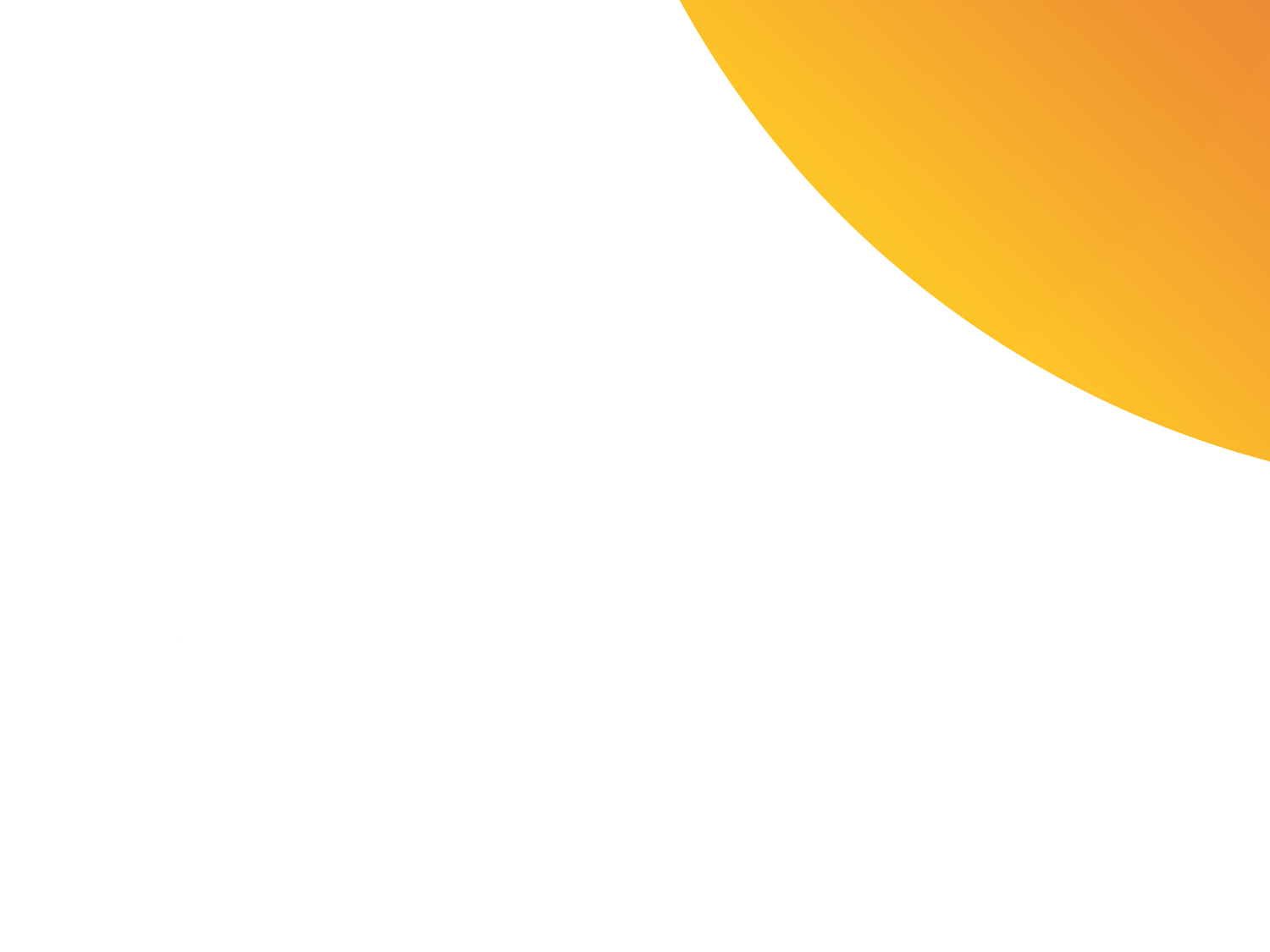 Seven Things to be Mindful of in the Philanthropic Conversation with Your Clients
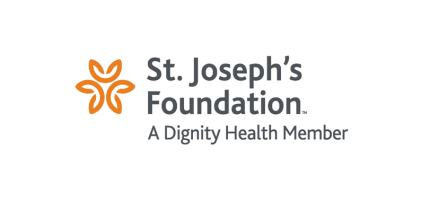 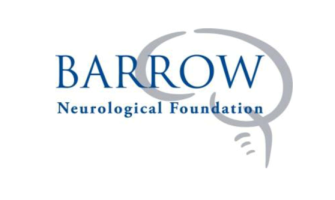 8
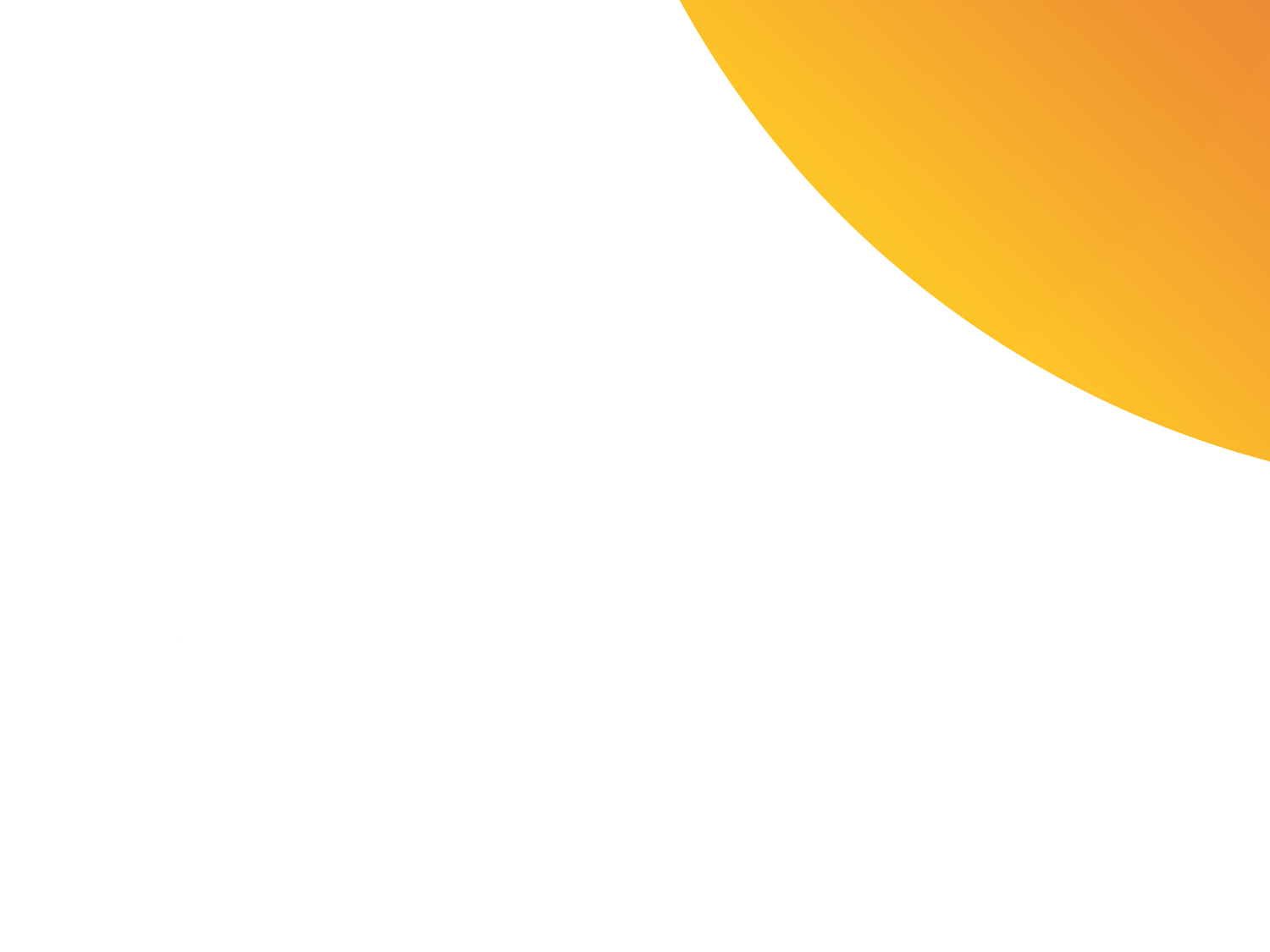 Take Your Shoes Off!
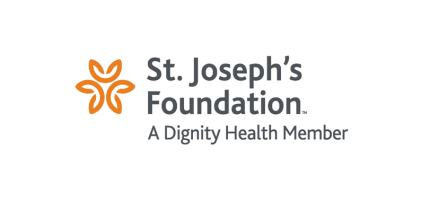 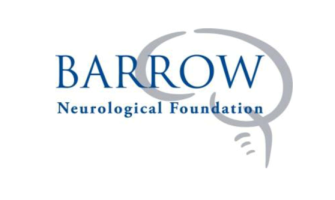 9
The Thompson Experience
A values-based estate plan will answer your biggest concerns:
Do I have enough to live on for the rest of my life?
How can I provide for my spouse, children, and grandchildren?
How can I give to my heirs in responsible and relevant ways?
How can I self-direct the portion of my estate that must be used for the greater good of society, commonly collected as taxes?
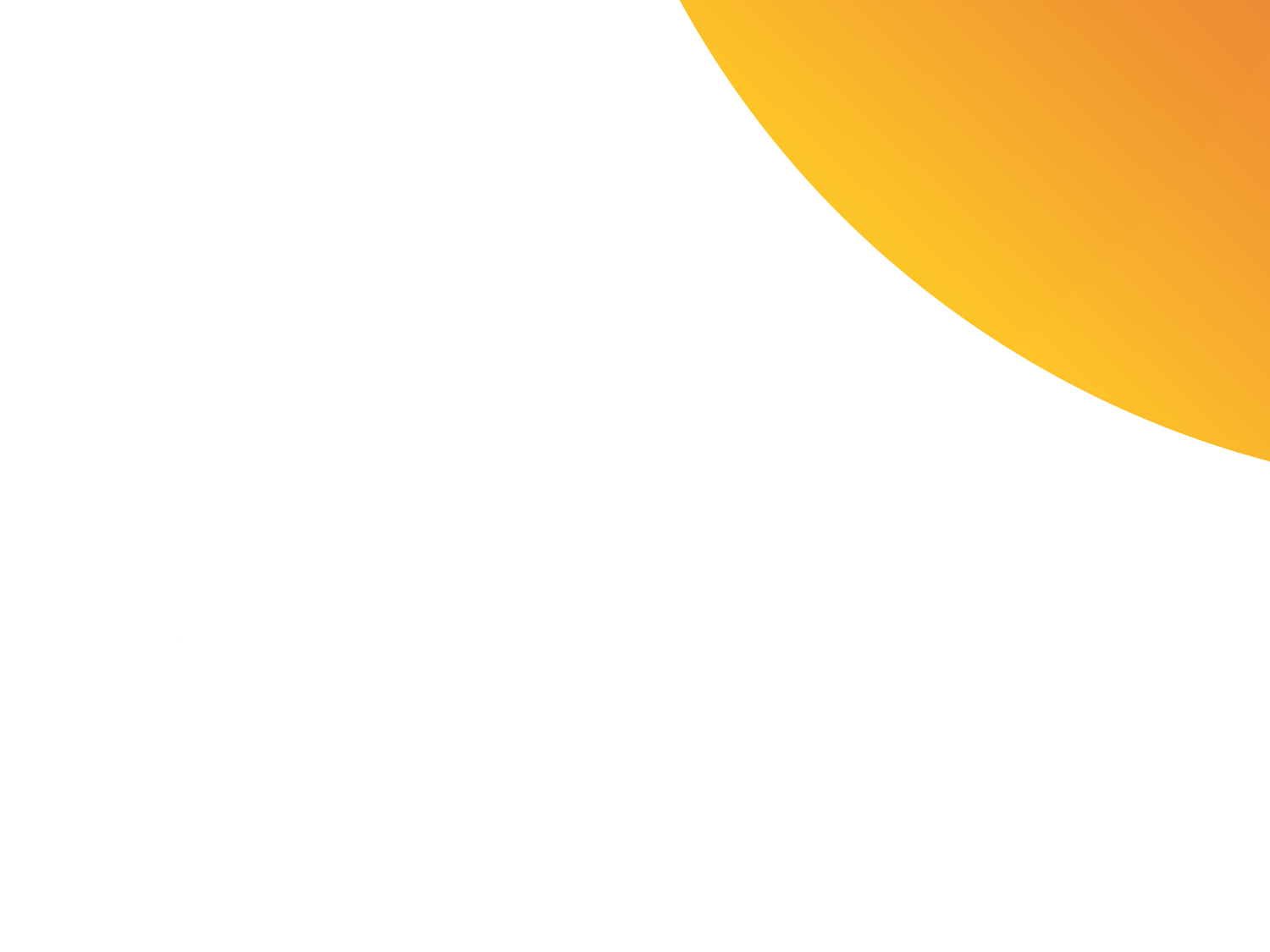 Understand and do not minimize the trust placed in you by your clients
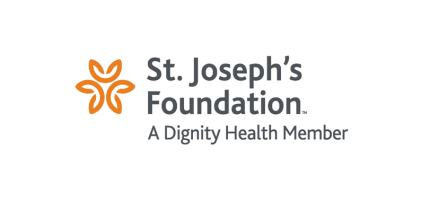 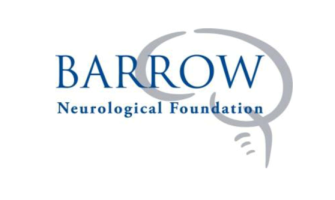 11
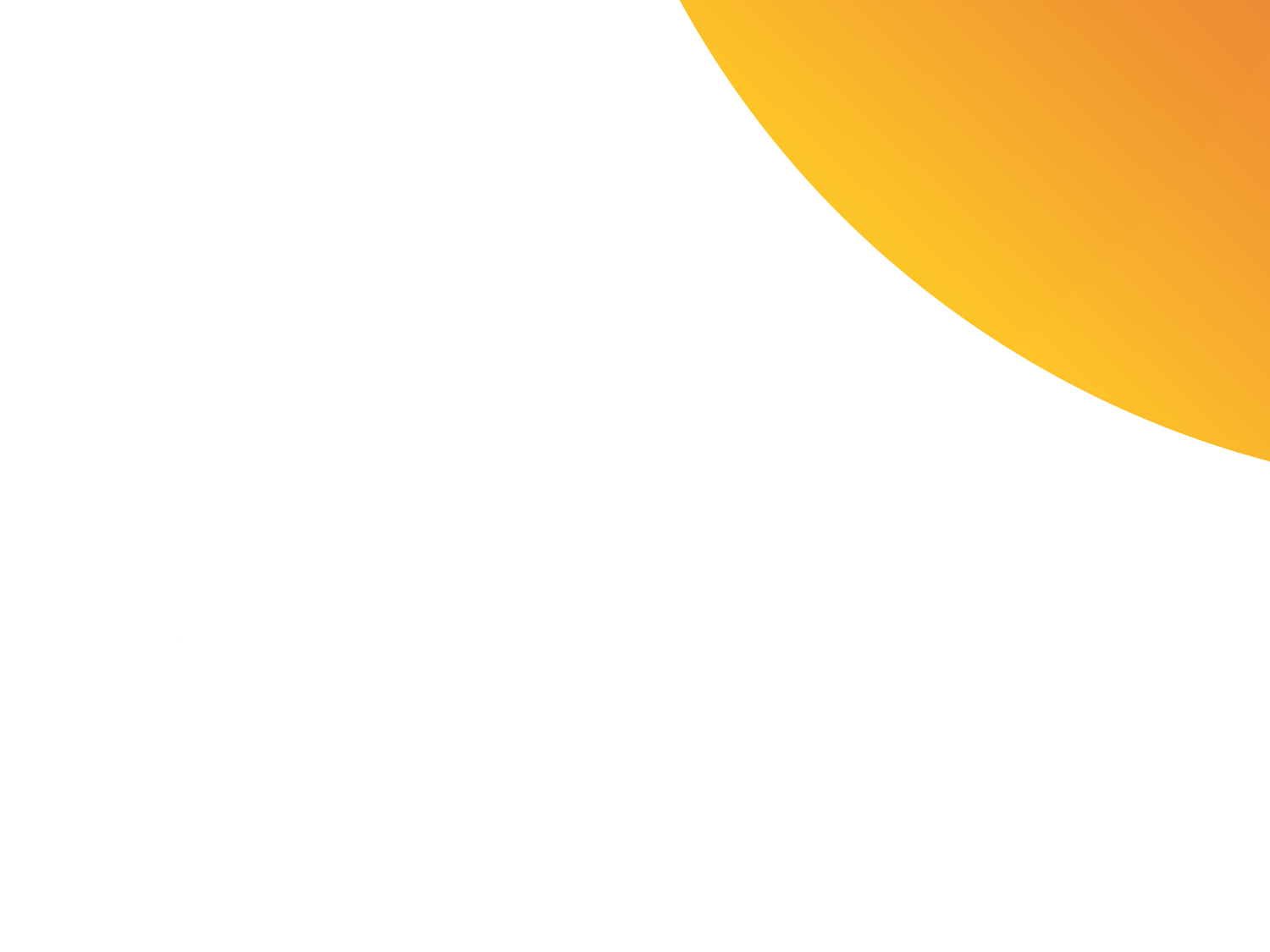 Are your clients already philanthropists, or would they like to be?
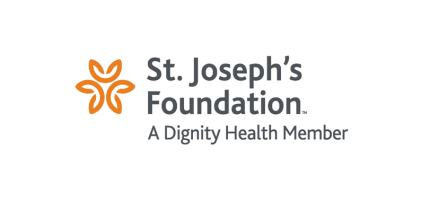 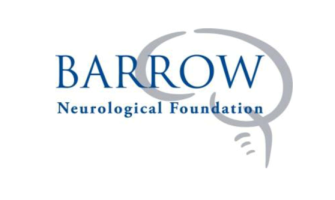 12
13
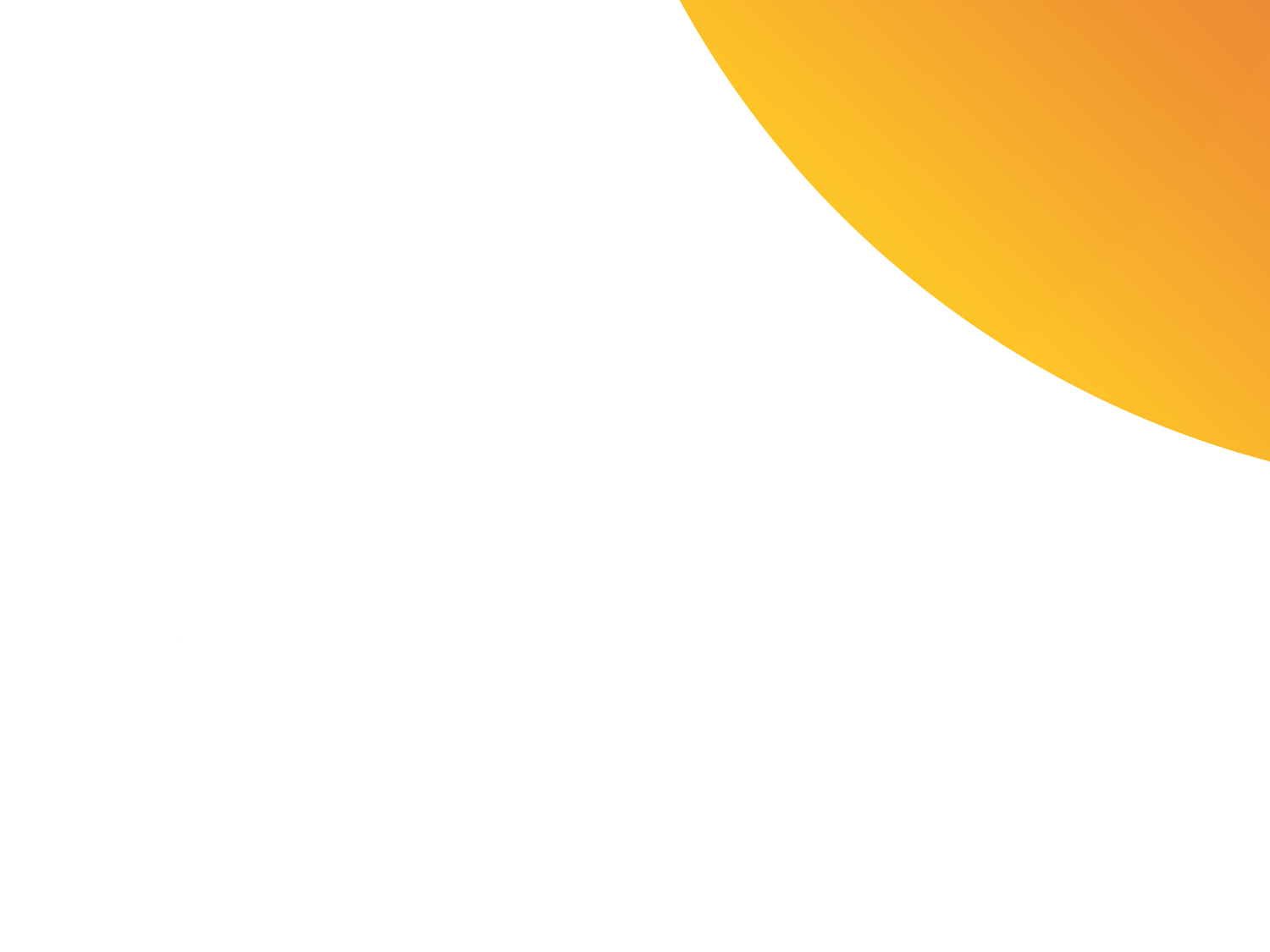 View tax benefits for what they are:
- May enhance size of gift and/or expedite timeline
- May re-direct “social capital” allocation
- Generally not a primary motivator
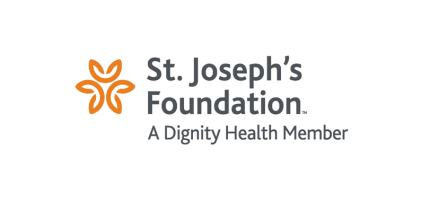 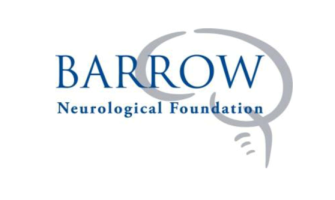 14
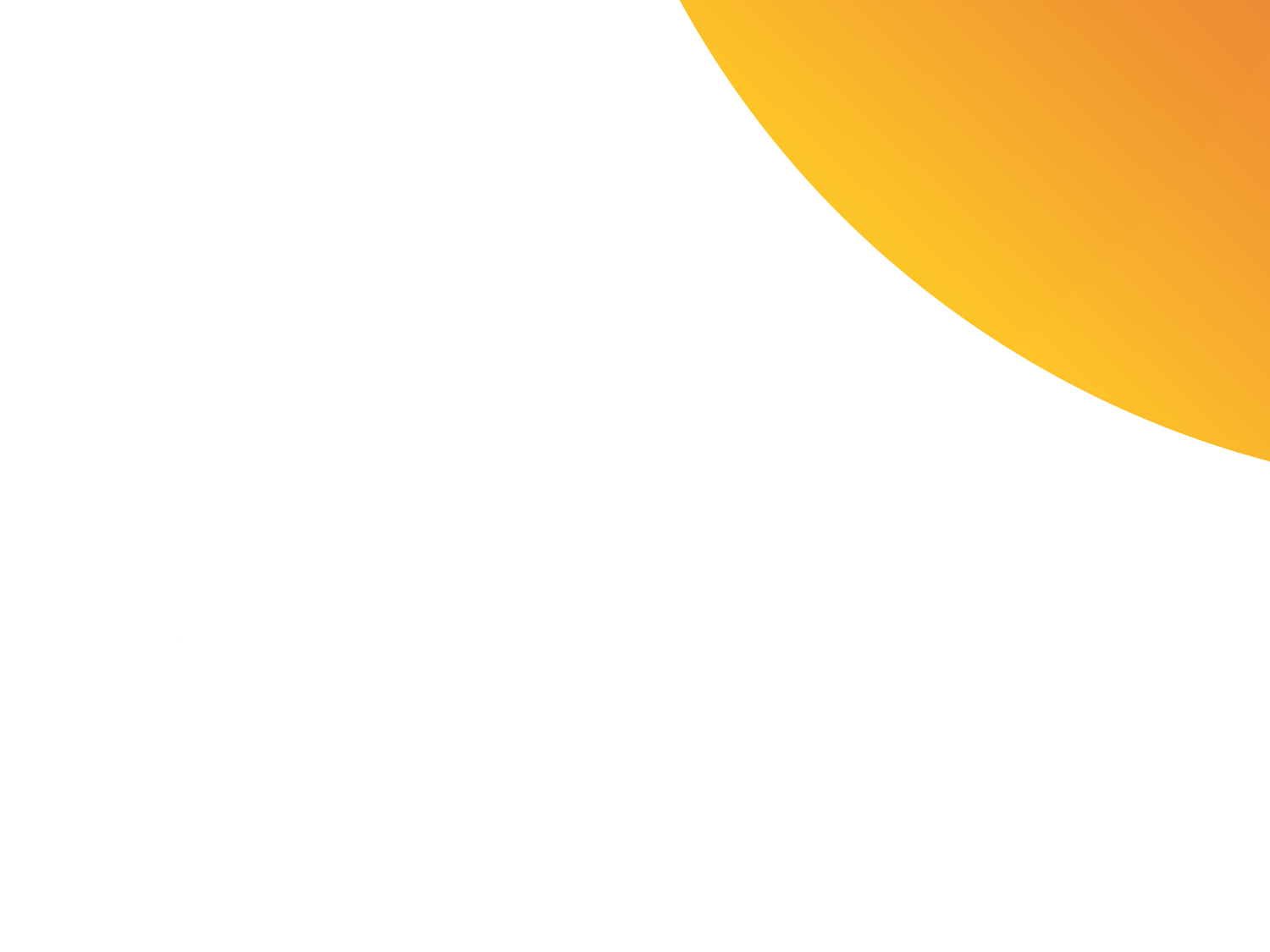 A picture paints a thousand words!
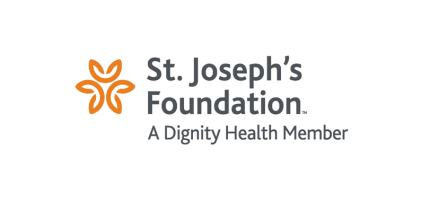 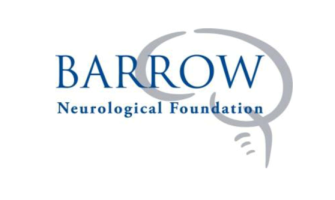 15
Life Estate Reserved
This illustration is offered as a service.
Please feel free to call for further assistance.
_________________________________________________________________________________________________________________________
17
18
Charitable Unitrust
This illustration is offered as a service.
Please feel free to call for further assistance.
_________________________________________________________________________________________________________________________
20
21
22
UT and Insurance Trust
This illustration is offered as a service.
Please feel free to call for further assistance.
_________________________________________________________________________________________________________________________
24
25
26
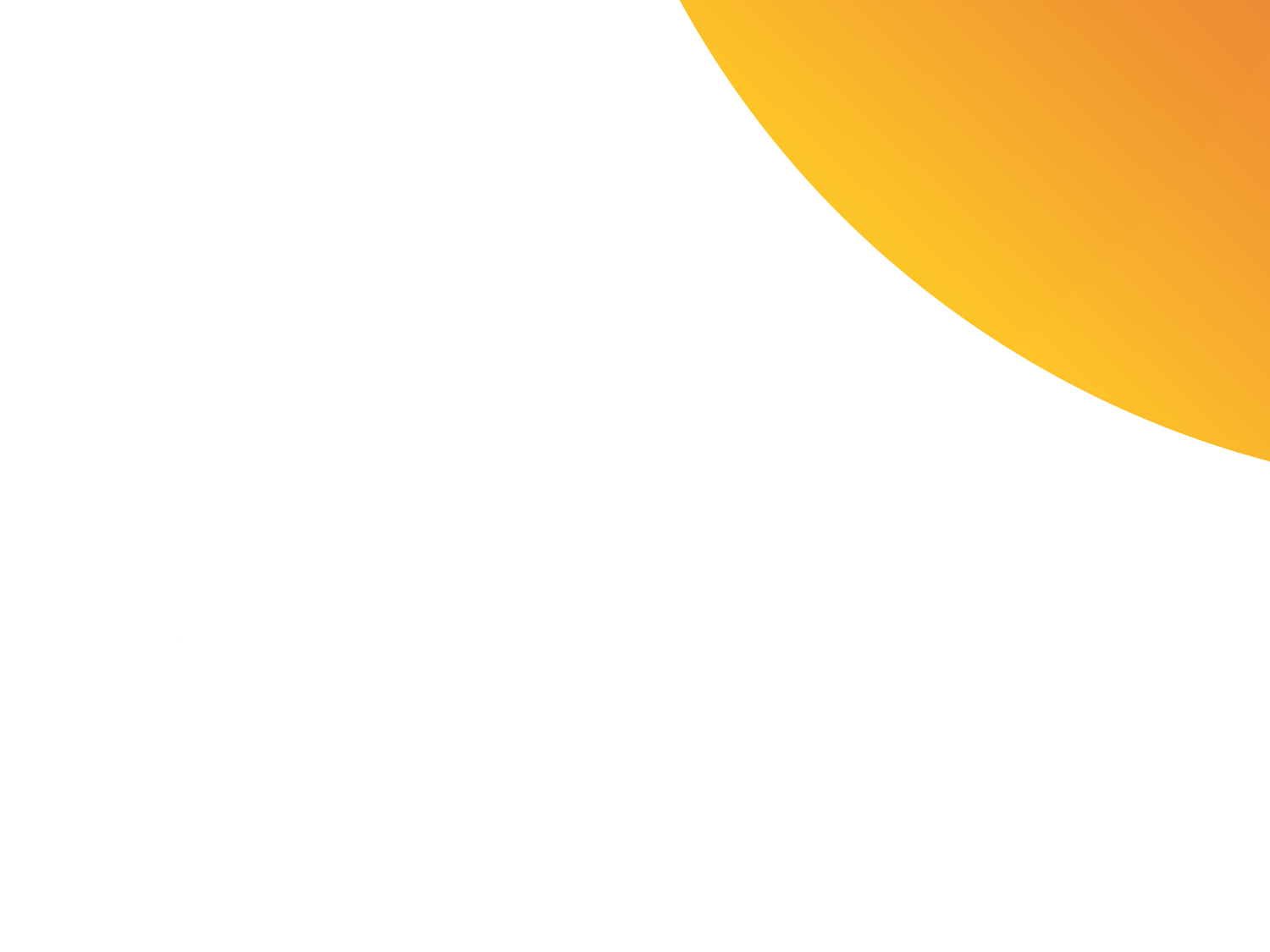 Encourage engagement of the charity to better serve the client
Recognition and thanks
Directed interest
May well be the culmination of an extended relationship
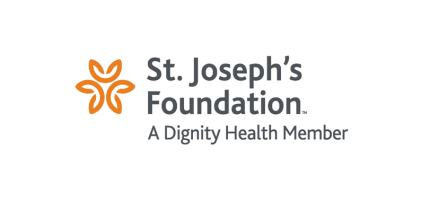 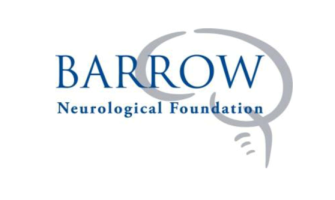 27
28
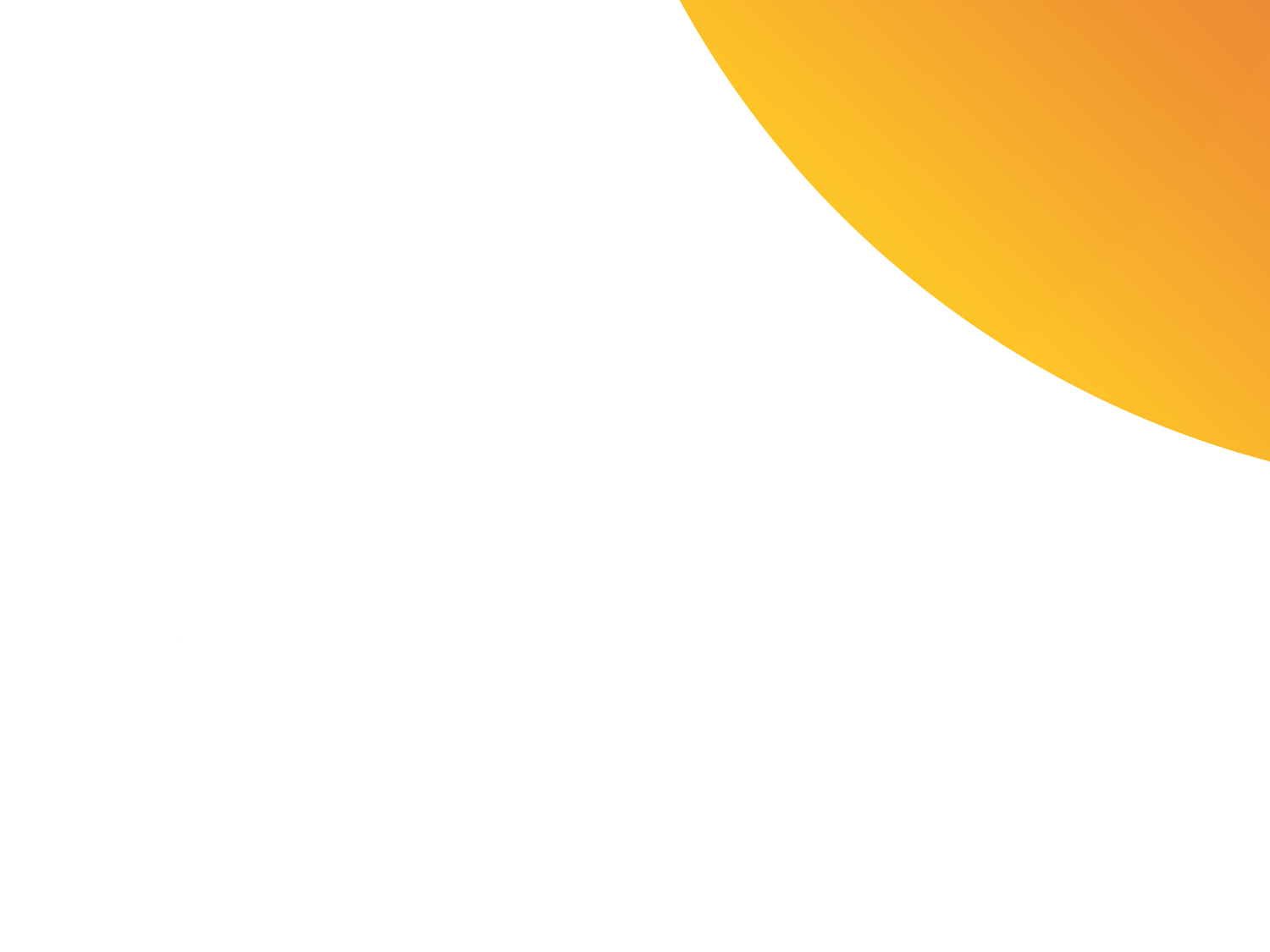 Honor the principle of perpetuation
Lifetime giving patterns to be continued
Deeper meaning in the face of mortality and legacy
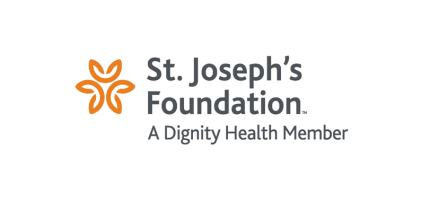 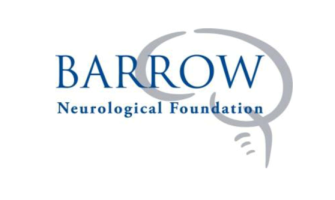 29
John and Doris Norton
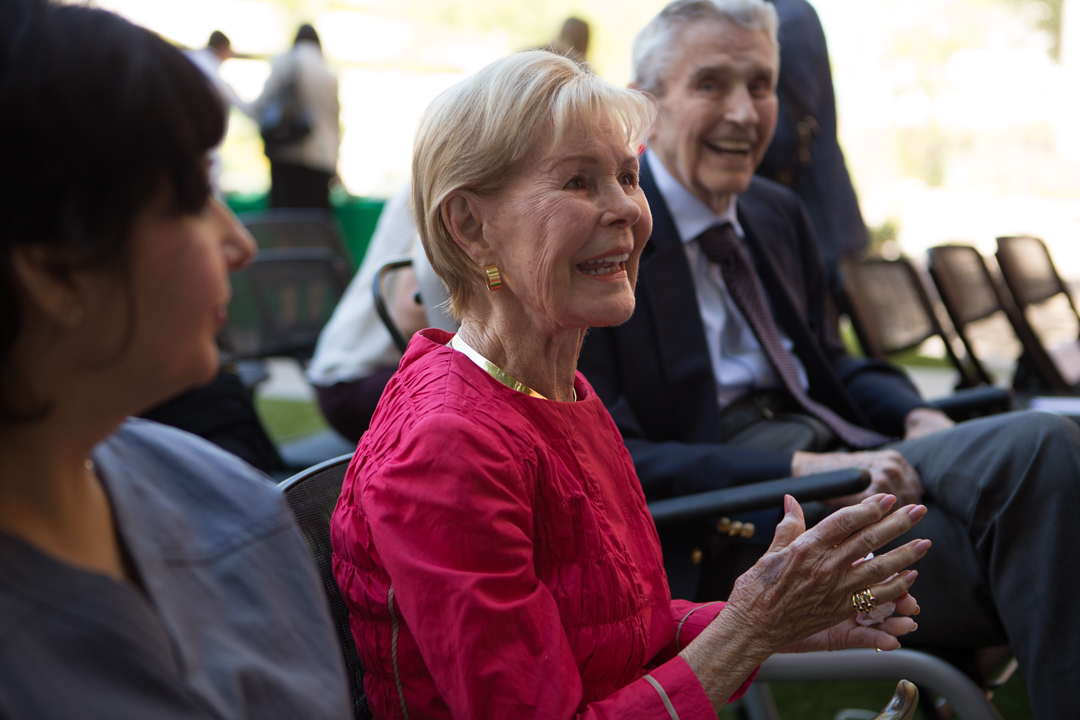 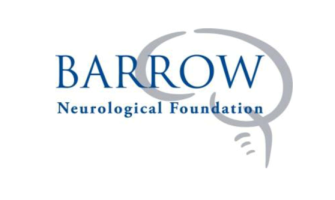 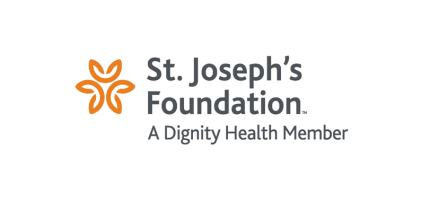 30
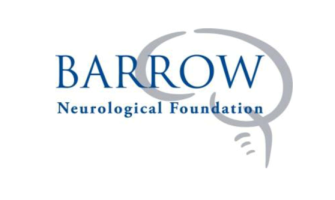 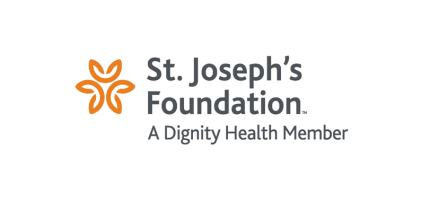 31
Thank You!